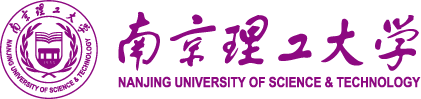 EEKE 2021
Extracting Domain Entities from Scientific Papers Leveraging Author Keywords
Jiabin Peng, Jing Chen and Guo Chen
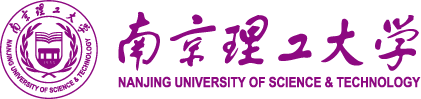 1
Background & Related Studies
CONTENTS
2
Methodology
3
Experiment & Results
4
Conclusion
Background
The rise of data-hungry deep-learning systems increased the performance of named entity recognition (NER).
In many subdivided domains, annotated corpus is very scarce and expensive.
A large number of knowledge resources have been accumulated in many domains, such as knowledge bases, gazetteers, glossaries, dictionaries ……
Key task: How to make full use of existing resources in domain NER methods to minimize the annotation cost
Taking the domain of artificial intelligence (AI) as an example，we recognized problem and solution entities.
problem : research objectives, domains, applications, tasks
solution : schemes, models, technologies, tools, software, algorithms, theories
Related Studies
Transfer Learning
Distant Supervision, Semi-Supervision, Weak Supervision, ……
Shortcoming: cannot avoid manual participation in the construction of datasets
New ideas: Zero-Shot Learning, Learning with Noisy Labels, ……
Methodology
Framework
Domain NER was divided into two subtasks: entity boundary recognition & entity classification
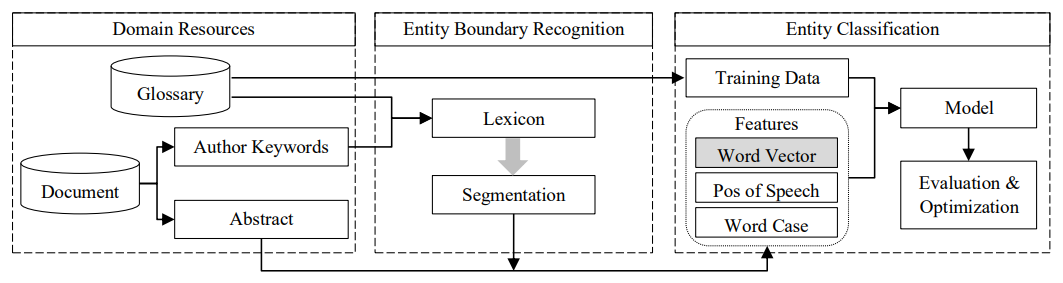 Methodology
Entity Boundary Recognition
Domain keyword set could cover the labeled entities to a great extent (about 90%)
Entity Boundary Recognition
English Word Segmentation
Forward Maximum String Matching
Lexicon = {convolutional neural network, image recognition task, image recognition, …}
Sentence = We proposed an improved algorithm which made convolutional neural network more robust 	        in general image recognition task because the algorithm could	dynamically model the task.
Result = We proposed an improved algorithm which made convolutional neural network more robust in 	  general image recognition task because the algorithm could dynamically model the task .
Methodology
Entity Boundary Recognition
There would be some errors
Word Stemming
Error Matching
Lexicon = {convolutional neural network, image recognition task, image recognition, dynamical model, …}
Result = We proposed an improved algorithm which made convolutional neural network more robust in 	   general image recognition task because the algorithm could dynamically model the task .
Classification Model
Noise
Part of Speech
Methodology
Entity Boundary Recognition
There would be some errors
Word Stemming
Error Matching
Lexicon = {convolutional neural network, image recognition task, image recognition, general image, …}
Result = We proposed an improved algorithm which made convolutional neural network more robust in 
	  general image recognition task because the algorithm could dynamically model the task .
Error
Better Algorithm
Methodology
Entity Classification  —— Multi-class classification task
Construct Training Data
Entities
Positive Samples
Labels
Training Data
Word-level non-entities
Negative Samples
Phrase-level non-entities
Construct Text Features
Word Vector （basic input）, Part of Speech, Word Case
Models
Random Forest, K-Nearest Neighbor, Support Vector Machine, Multilayer Perceptron
TextCNN
Methodology
Feature Processing —— Word Vector
Model: Word2Vec
Corpus Processing
Word stemming
Concatenating the words in a phrase by ‘_’
Original sentence : Support vector machine and random forest were used in this paper.
Processed sentences: support_vector_machin and random_forest were use in thi paper .
Model Parameter Selection
Algorithm: Skip-gram or CBOW
Window size: 5 or 10
Methodology
Feature Processing —— Part of Speech (POS)
Toolkit: nltk (36 POS in total)
Normalization
Methodology
Feature Processing —— Part of Speech (POS)
Vec [support] = [0.333, 0.267, 0.3, 0.1, 0, 0, …, 0]
Vec [vector] = [0, 0, 0.7, 0.3, 0, 0, …, 0]
Vec [machin] = [0.15, 0.05, 0.5, 0.3, 0, 0, …, 0]
len = 36 * Max(len(phrase{lexicon}))
Vec [support vector machin] = [0.333, 0.267, 0.3, 0.1, 0, 0, …, 0, 0, 0, 0.7, 0.3, 0, 0, …, 0, 0.15, 0.05, 0.5, 0.3, 0, 0, …, 0, 0, 0, …, 0]
len = 36
len = 36
len = 36
Methodology
Feature Processing —— Case
Three types of phrase cases were defined
Initial uppercase
All uppercase 
All lowercase
Normalization
Vec [support_vector_machin] = [0.4, 0, 0.6]
Vec [svm] = [0.1, 0.8, 0.1]
Experiment & Result
Experimental Data
Abstract
Bibliography Data
Keywords
word segmentation lexicon
Problem entities
Glossary
Solution entities
Experiment & Result
Experimental Data
360 problem entities
Entities
360 solution entities
Training Data
1080 pieces of data
about 240 phrase-level non-entities
Non-entities
about 120 word-level non-entities
2000 pieces
BERT-BiLSTM-CRF
Test Data
(3000 pieces)
1000 pieces
Common Test Set
Experiment & Result
Result Analysis
Tabel1 Macro F1-measure of models using different word vectors on the test set
sg=1 meant algorithm was Skip-gram, sg=0 was CBOW. w was used to represent the window size
Experiment & Result
Result Analysis
Tabel2  Macro P, R, F1-measure of models using different features on the test set. f1 was word vector, f2 was POS feature, f3 was case feature
Conclusion
A two-stage knowledge entity extraction methodology was proposed, which can get rid of the dependence on manually annotation data.
Our methodology has good domain generalization because it does not need manual annotation.
Future Work
Better algorithm for English word segmentation
Try to use dynamic word embeddings
Try to add more features
…
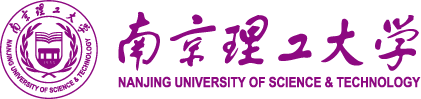 EEKE 2021
Thanks for your listening!
If you have any questions, please contact us
Guo Chen :      delphi1987@qq.com
Jiabin Peng :   2542505085@qq.com
2021.9.30